Dia 2
Ele soluciona o       conflito da culpa
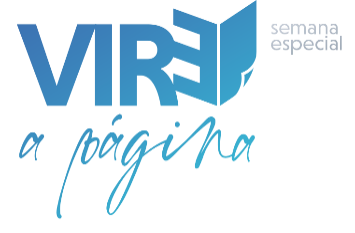 O sentimento de culpa pode trazer desconfortos emocionais como:
raiva, 
vergonha, 
medo, 
complexo de inferioridade, 
apatia, 
sensação de tristeza, 
pensamentos turbulentos.
Também pode causar problemas físicos: 
insônia, 
alteração de peso,
cansaço inexplicável, 
alergias, 
queda de cabelo, 
problemas gastrointestinais, 
enxaqueca, 
problemas cardíacos,
câncer.
A culpa nos impede a felicidade e a realização de sonhos, porque nos rouba a paz. SIM, A CULPA É CRUEL. Especialmente quando não é admitida.    É como um ácido corrosivo que cai em uma das páginas de nossa vida e danifica todas as outras, afetando lentamente nossa mente e nosso corpo.
POR QUE O SENTIMENTO DA CULPA EXISTE

O primeiro sentimento negativo de Adão e Eva    não foi o medo, mas, sim, a culpa.

 “A grande sabedoria que obtiveram foi o conhecimento do pecado e o senso de culpa.” 
Ellen White, História da Redenção, p. 37
O Senhor os havia alertado e orientado para que não se aproximassem da árvore do conhecimento do bem e do mal.

A causa primária da culpa é não     obedecer ao que Deus diz. 

A culpa nasce da escolha deliberada por outro caminho, diferente daquele que Ele propõe.
“..a culpa é da mulher que me deste por companheira…” 
“…a culpa é da serpente…ela me enganou…”
Gênesis 3:12, 13

Quando desobedecemos a Deus, sentimo-nos culpados e tentamos empurrar a culpa para outros em vez de assumir nossas ações erradas, assim como Adão e Eva fizeram ao tentar colocar a culpa em outros em vez de em si mesmos.
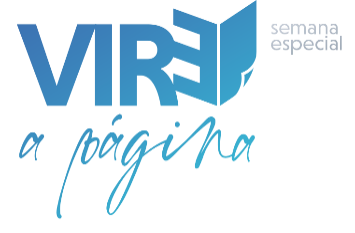 Só ficaram lembranças do jardim perfeito...
 
O Éden ficou inacessível.
Eles não poderiam mais ver Deus face a face. 
As folhas passaram a secar e cair, as flores passaram a ter espinhos. 
Os animais ficaram ariscos, atrevidos, alguns, medrosos, e outros, cruéis. 
A subsistência agora era conquistada com sofrimento. 
Antes, um relacionamento conjugal perfeito; depois, desentendimentos e conflitos. 
Antes, um corpo perfeito; depois, um corpo sujeito a vírus, dores, rugas, flacidez, doenças e morte.
Eva foi enganada, e nós também somos enganados, alguns por desconhecerem o inimigo, outros por descuido e escolhas conscientes; e há aqueles que pensam ter a capacidade própria de decidir entre o certo e o errado, assim como Eva.
Ellen G. White, História da Redenção, p. 36.
Lúcifer teve a oportunidade de se arrepender, mas não quis. 

Ele carrega a culpa de ter instigado a terça parte dos anjos do Céu a descumprirem a ordem celeste levando-os a crer no pior de todos os enganos: 
De que jamais seriam perdoados por Deus, mesmo que se arrependessem.
Toda dor é um indicativo de que algo não está bem. 

Se há culpa, algo em nosso passado precisa ser tratado.
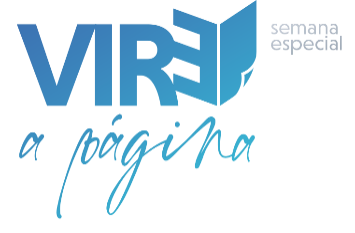 Quatro aspectos em relação à culpa:

1º A culpa é um sinal. 
É uma pausa para uma reflexão a fim de entendermos onde erramos, o que nos levou a errar e a ter a humildade de pedir perdão, corrigindo a rota. 

2º. A culpa não é da lei. 
Alguns alegam que se não há lei ou restrições, então, não há erro e, consequentemente, não há culpa. 
Protegemo-nos em diversos sentidos, inclusive da culpa, quando seguimos as leis de Deus.
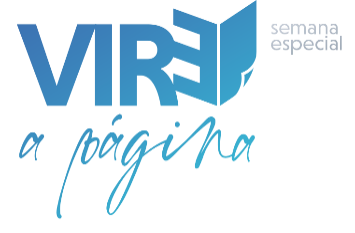 3º A culpa tem solução. 
Quando há confissão, há perdão. A culpa confessada é perdoada. A culpa que não é perdoada é aquela onde há tristeza pelas consequências e não necessariamente pelo erro cometido. 

4º A culpa pode ser fatal. 
Quando o orgulho e o egoísmo nos impedem de chegar ao arrependimento, perdermos a oportunidade de nos libertar da culpa e abrimos o caminho para outras culpas.
Arrependidos, Adão e Eva confessaram sua culpa, foram perdoados, mas o preço para isso era alto, pois requereria a vida de Jesus pelo resgate da humanidade.
O cordeiro morto em sacrifício era um símbolo que apontava para o “Cordeiro de Deus, que tira o pecado do mundo” (João 1:29).

Se Deus nos perdoou, precisamos nos perdoar.      Ao recebermos o perdão de Deus, o sentimento de culpa vai embora, mas, se continuamos nos culpando, não sentiremos o perdão do Pai. Continuar se culpando é rejeitar a oferta do perdão divino.
Você realmente acredita que é possível eliminar a dor das consequências transferindo a culpa para os outros? 
Não. O único caminho é transferir para a cruz, para o Cordeiro de Deus. 
Mas isso somente é possível quando  há verdadeira tristeza pelo erro e confissão do pecado.
Olhe para Jesus!